小小建築師
五年愛班
李品希
目次
1.築夢團隊                  8.參考書目
2.築夢動機                  9.築夢花絮
3.目標                        10.插圖
4.Q&A                       11.困境與突破
5.進程                        12.心得感想
6.方法與步驟
7.二三事
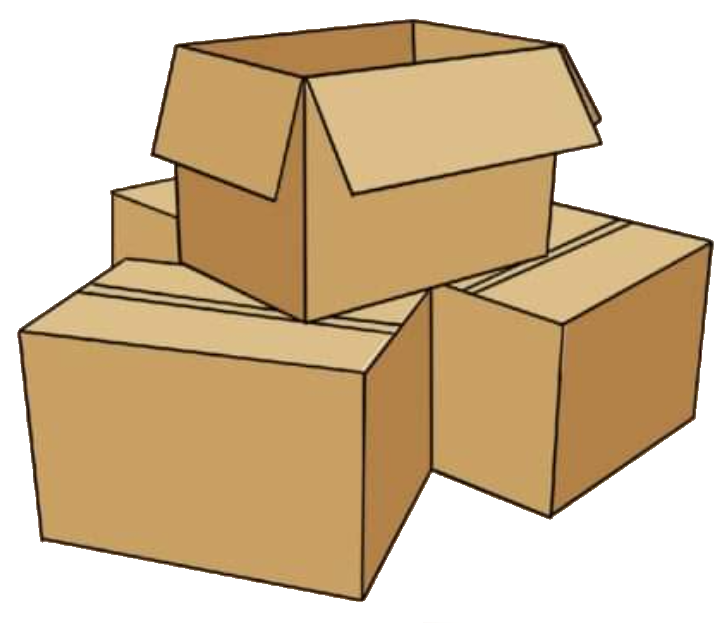 築夢團隊
我
哥哥
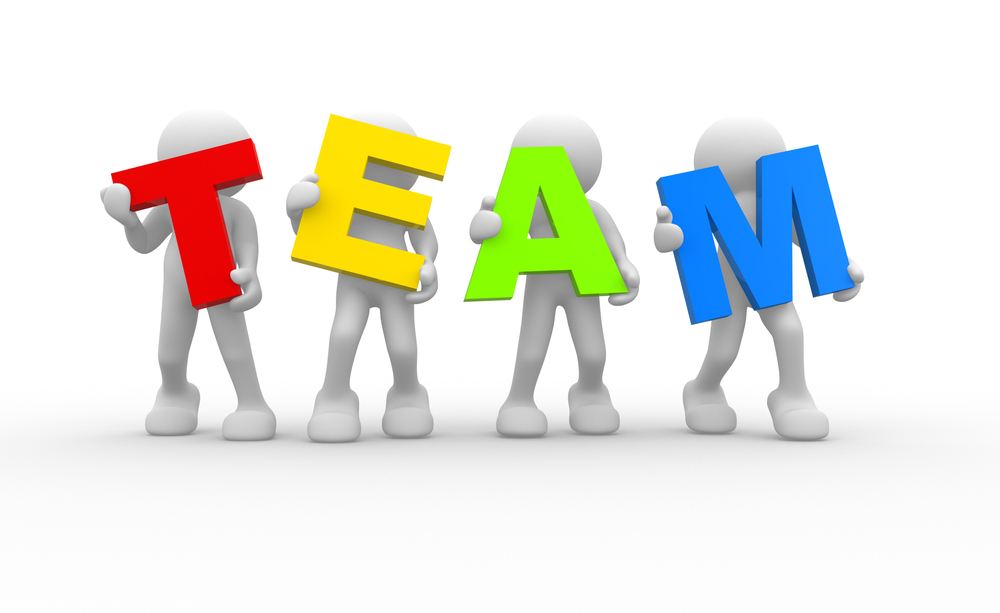 築夢動機
最近家裡買了幾箱衛生紙,紙箱丟掉感覺太浪費,也有在廢物利用,於是就拿來做東西,但這個紙箱那麼大,約50*120*40欸,既然那麼大,就做大一點的東西吧!一開始沒靈感,突然靈光一閃,就作家吧!
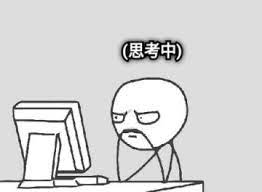 目標
在暑假之內建造一個穩固的家
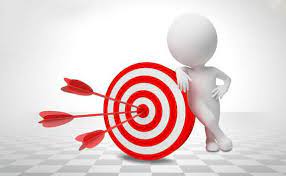 摔在地上至少不會解體
Q&A
1會困難嗎？   有,保麗龍膠凝固需要時間,而我缺乏耐性
2大概多大？   長76公分寬23公分高52公分
3這是你未來的夢想嗎？  不是,這只是一個興趣
4.只有你一個人做嗎？  沒有,我哥會幫我
5.難在哪裡？   耐性保李龍蛟能固要時間,手要保持不動
6材料會不夠嗎？   不會紙箱很大
7是沒窗口的嗎？　　不是，是有一面透明
8用甚麼工具？　剪刀．美工刀．尺．交代．保麗龍膠
9會費錢嗎？   不會,成本不高
10有想放棄嗎？  有,那時真的崩潰了
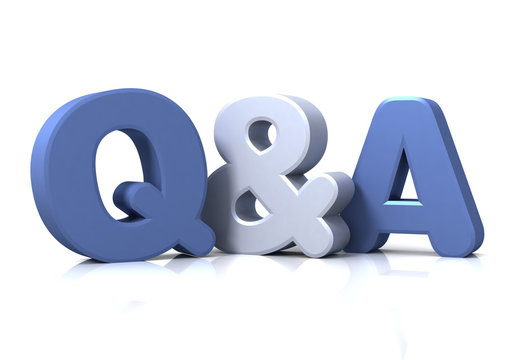 進程
方法與步驟
先裁剪,在黏起來,最後組裝
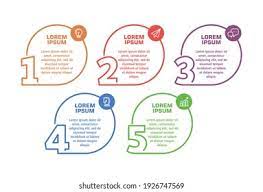 二三事
二樓完工時,因為保麗龍膠乾掉很像水,所以把它固定在2樓浴室
但有一次我跟我哥吵架,我哥說要把那水給掰了,掰到一半變得超不科學
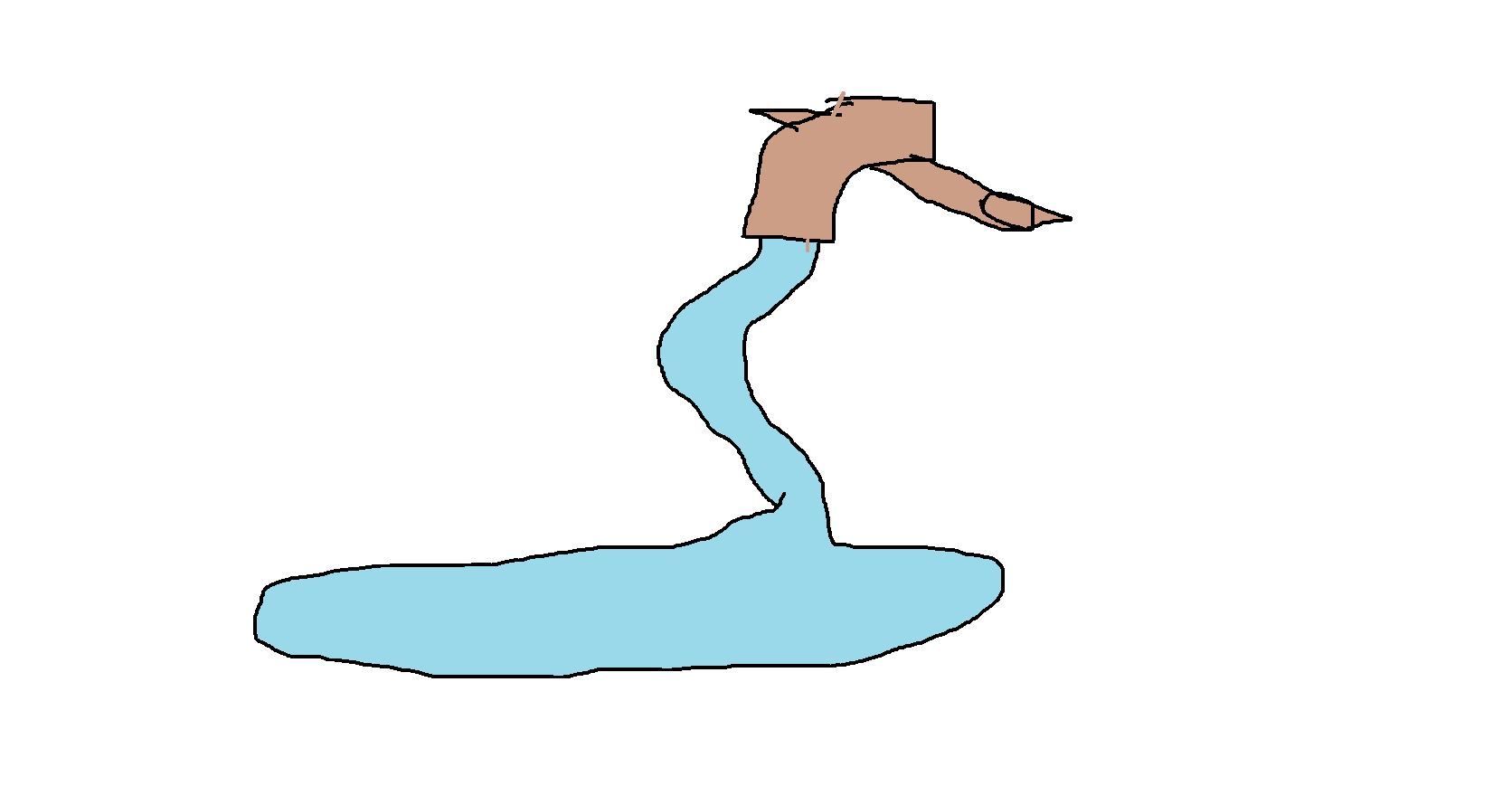 示意圖
參考書目
參考其他做的東西的結構加強固定
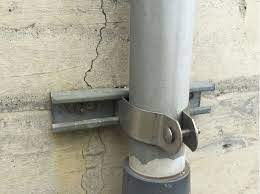 築夢花絮
戰鬥犧牲品　　　　　　　　被保麗龍膠黏到，拔起來超痛
１．保麗龍膠＊２　　　　　　　　　損失幾根毛
２．紙箱喳喳＊Ｎ
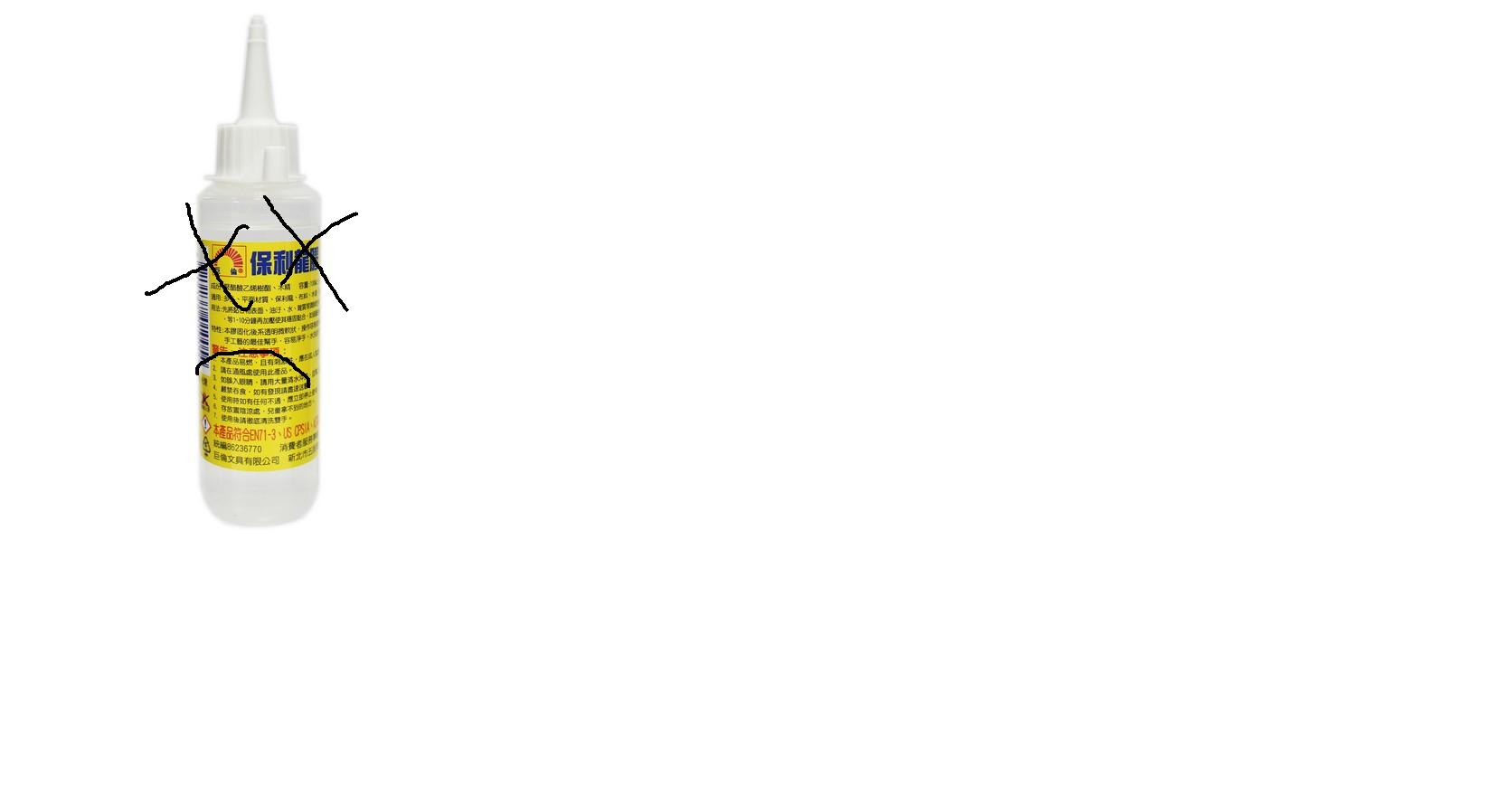 插圖
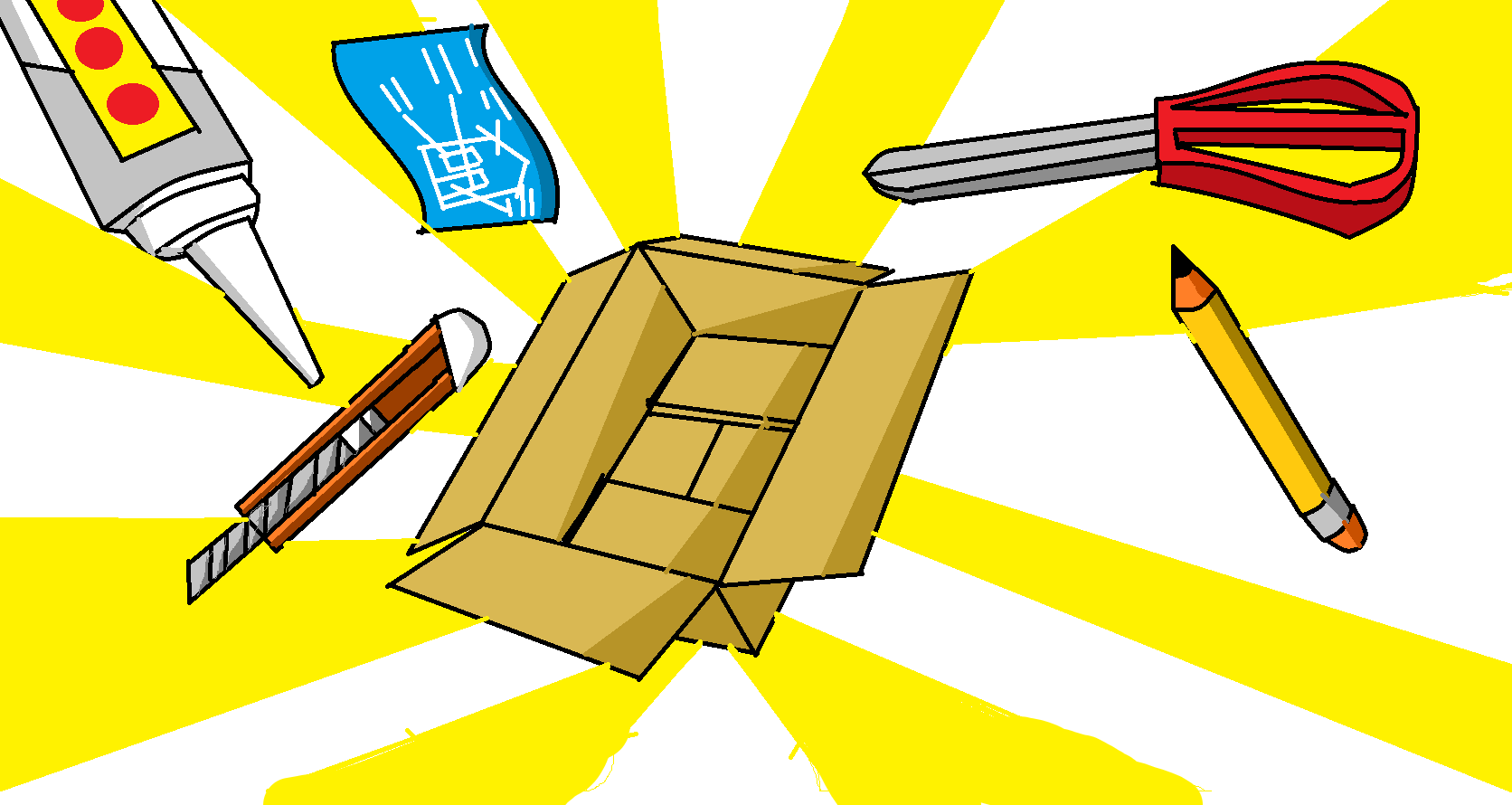 心得感想
這次暑假是國小最後一次的兩個月假期，麥哲倫是規模做大也最有
    成就感的一次,視作自己的家,材料是紙箱,其實浪費了很多材料,太短或
    太小,但不斷的嘗試總是會成功的,這兩個月的努力沒有白費
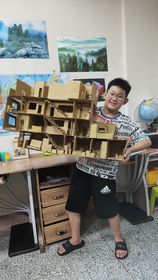 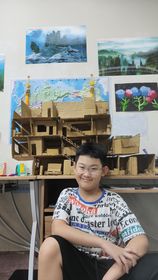 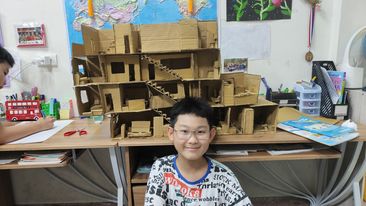 謝謝大家